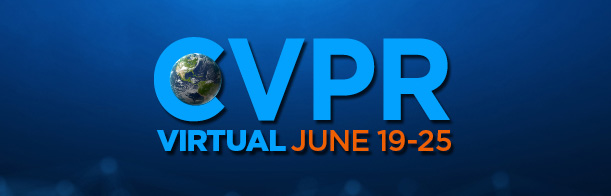 Context-Aware Layout to Image Generation with Enhanced Object Appearance
Sen He, Wentong Liao, Michael Ying Yang, Yongxin Yang,
 Yi-Zhe Song,  Bodo Rosenhahn, Tao Xiang

Code: https://github.com/wtliao/layout2img
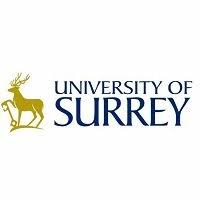 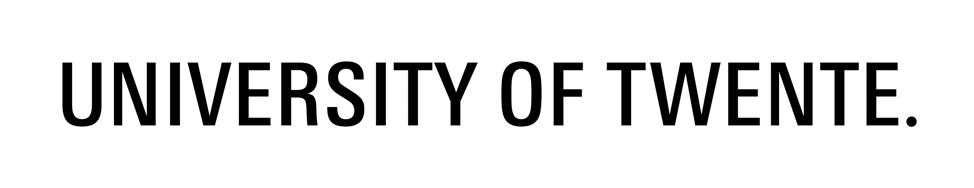 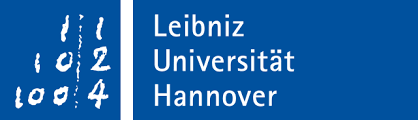 Applications
Flexible input format, convenient interactive creation
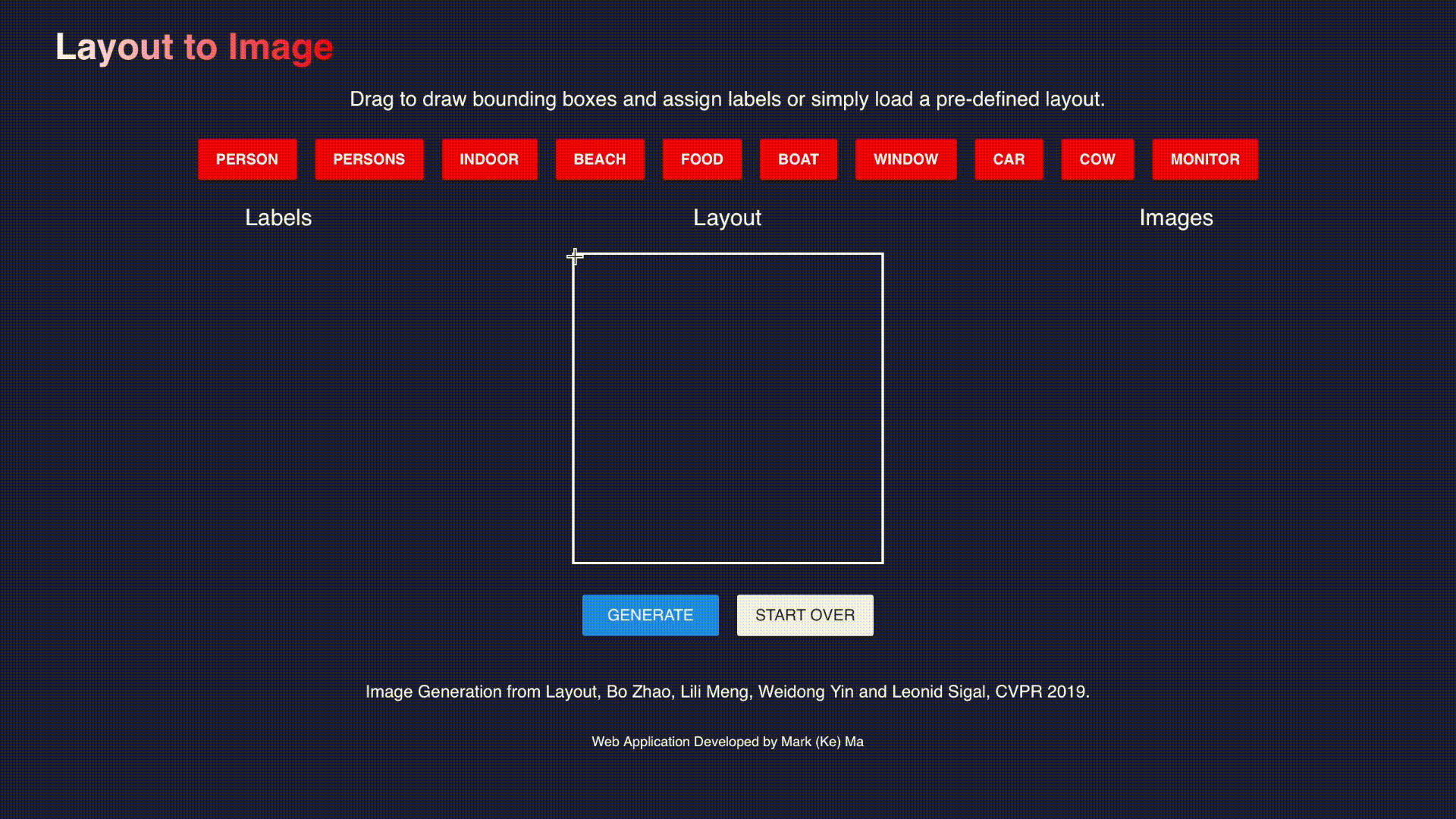 Demo from: https://github.com/zhaobozb/layout2im
Applications
Benefit other conditional image generation tasks
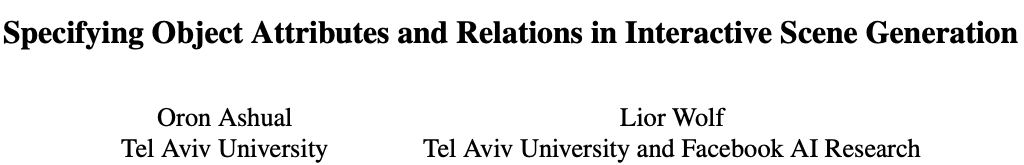 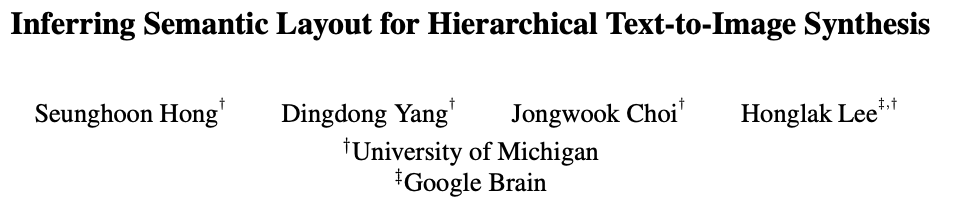 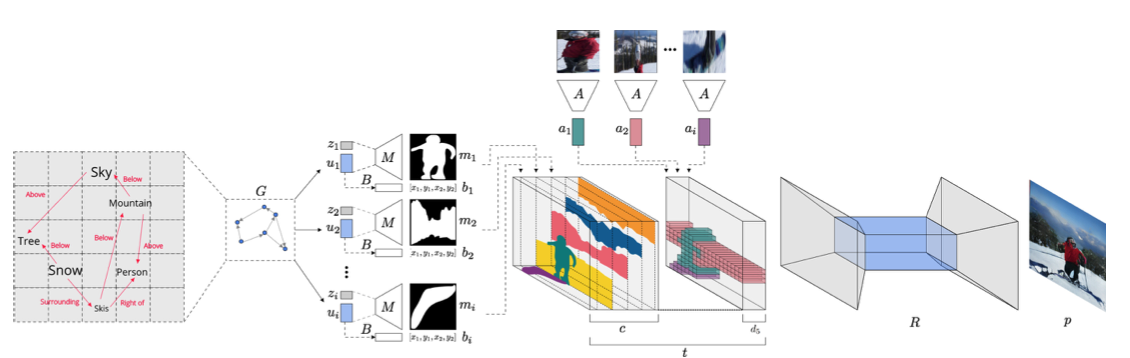 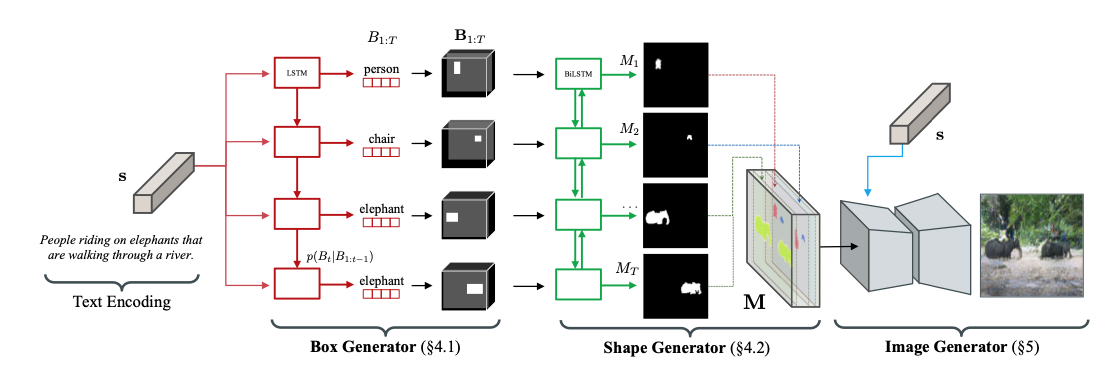 Layout prediction
Layout prediction
A good layout to image generation model is all you need !
Challenges of layout to image generation
Challenges of layout to image generation
Context – respect other regions
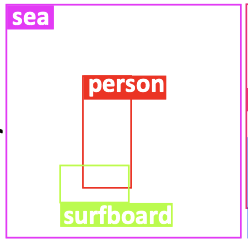 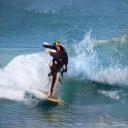 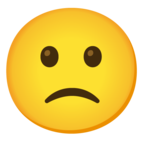 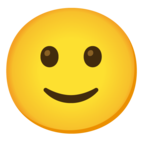 Challenges of layout to image generation
Appearance – location sensitive
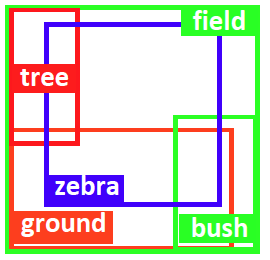 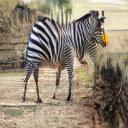 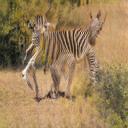 D
D
Zebra
Zebra
Existing methods and limitations
Current layout to image generator
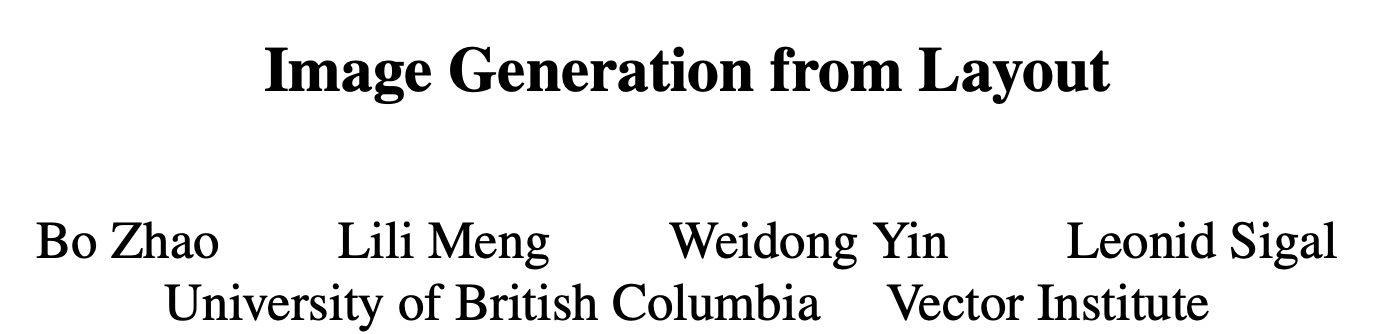 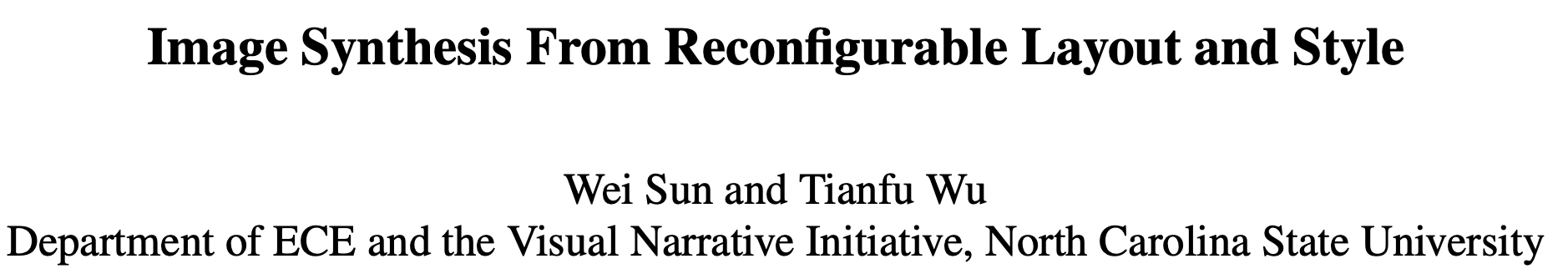 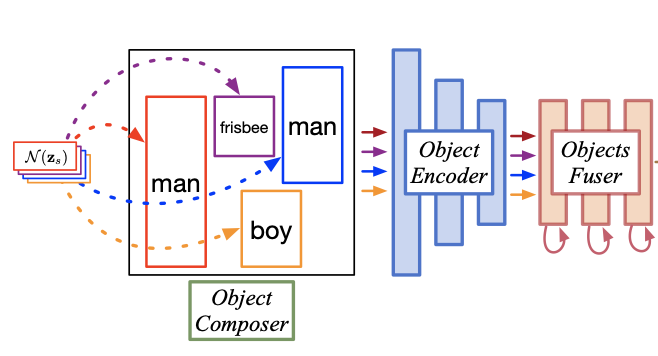 constant
G
G
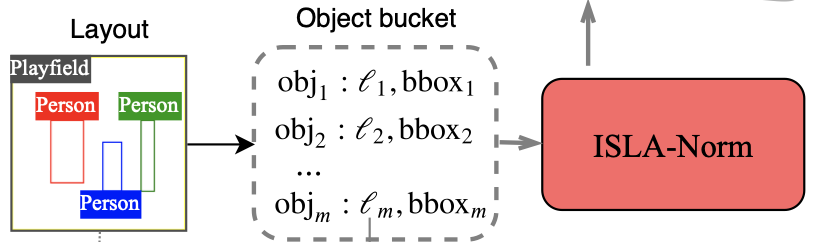 Feature for each box generated independently
No explicit modelling about the context !
Existing methods and limitations
Current layout to image discriminator
Global pooling
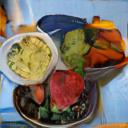 Real or Fake
Image level
D
ROI pooling
Real or Fake
Region level
Classification based discriminator

No location sensitive appearance penalty !
Our method
Generator
Discriminator
Initially generated feature vector
Context transformed feature vector
ROI aligned feature map
Generated
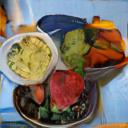 Feature generation
Gram Matrix
Appearance discrimination
Context transformation
Input layout
feature map
Gram Matrices
ROI Align
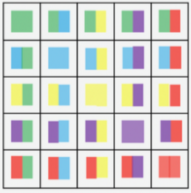 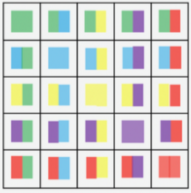 , b1
, b2
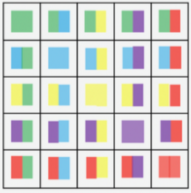 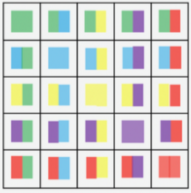 , b3
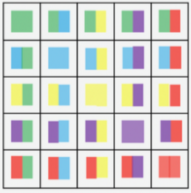 , b4
Context-Aware Layout to Image Generation with Enhanced Object Appearance
bowl
bowl
bowl
bowl
Our method – Context modelling
Initially generated feature vector
Context transformed feature vector
Feature generation
Input layout
bowl
bowl
bowl
bowl
Our method – Context modelling
Initially generated feature vector
Context transformed feature vector
Feature generation
Context transformation
Input layout
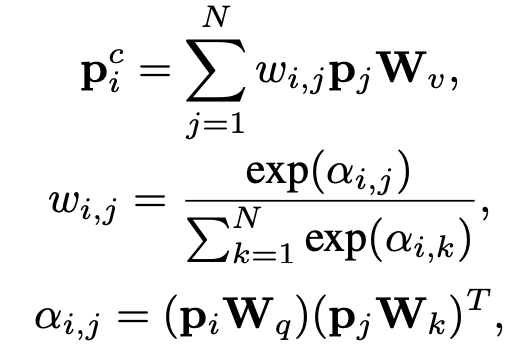 bowl
bowl
bowl
bowl
Our method – Context modelling
Generator
Initially generated feature vector
Context transformed feature vector
Generated
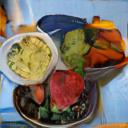 Feature generation
Context transformation
Input layout
GauGAN, CVPR 2019
, b1
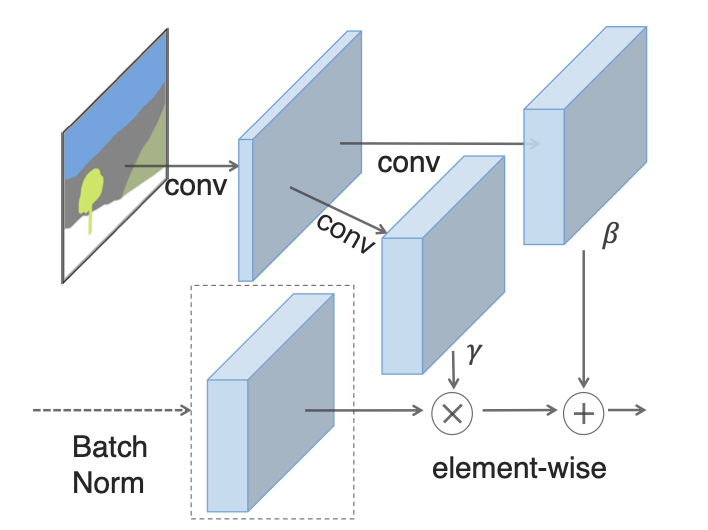 , b2
, b3
, b4
bowl
bowl
bowl
bowl
Our method – Appearance discrimination
ROI aligned feature map
Gram Matrix
Discriminator
Generated
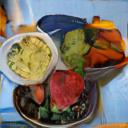 Appearance discrimination
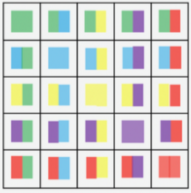 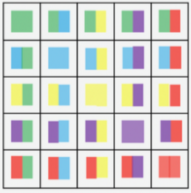 feature map
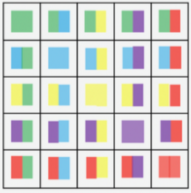 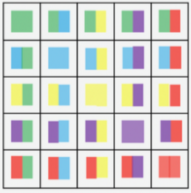 Gram Matrices
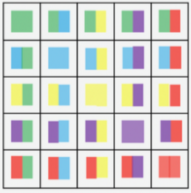 ROI Align
Position sensitive, 
texture related
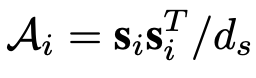 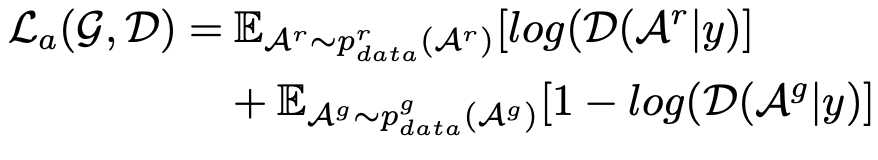 Neural style transfer, Neurips 2015
Our method
Generator
Discriminator
Initially generated feature vector
Context transformed feature vector
ROI aligned feature map
Generated
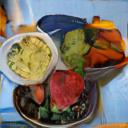 Feature generation
Gram Matrix
Appearance discrimination
Context transformation
Input layout
feature map
Gram Matrices
ROI Align
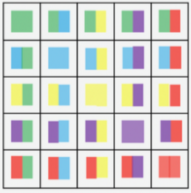 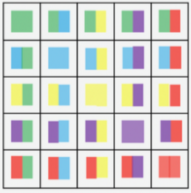 , b1
, b2
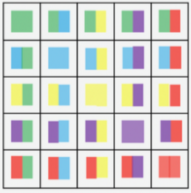 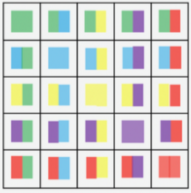 , b3
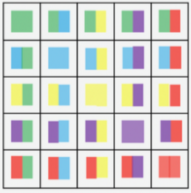 , b4
bowl
bowl
bowl
bowl
Benchmarks
MSCOCO171 classes
Visual Genome
178 classes
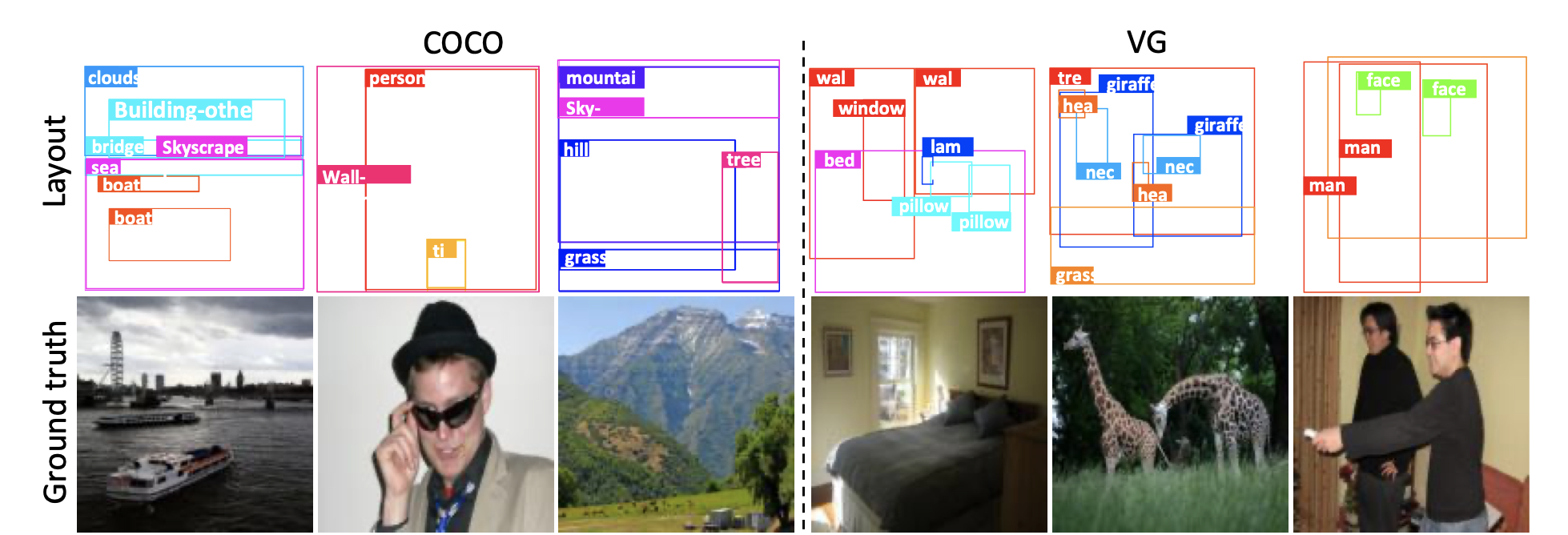 Results
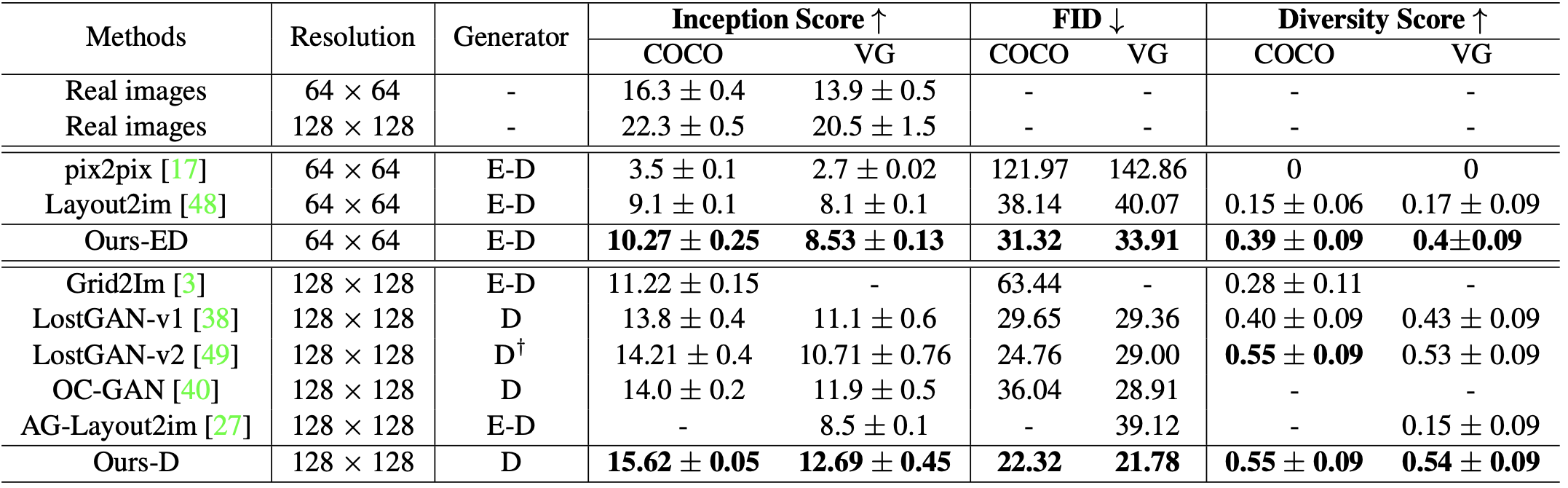 Results
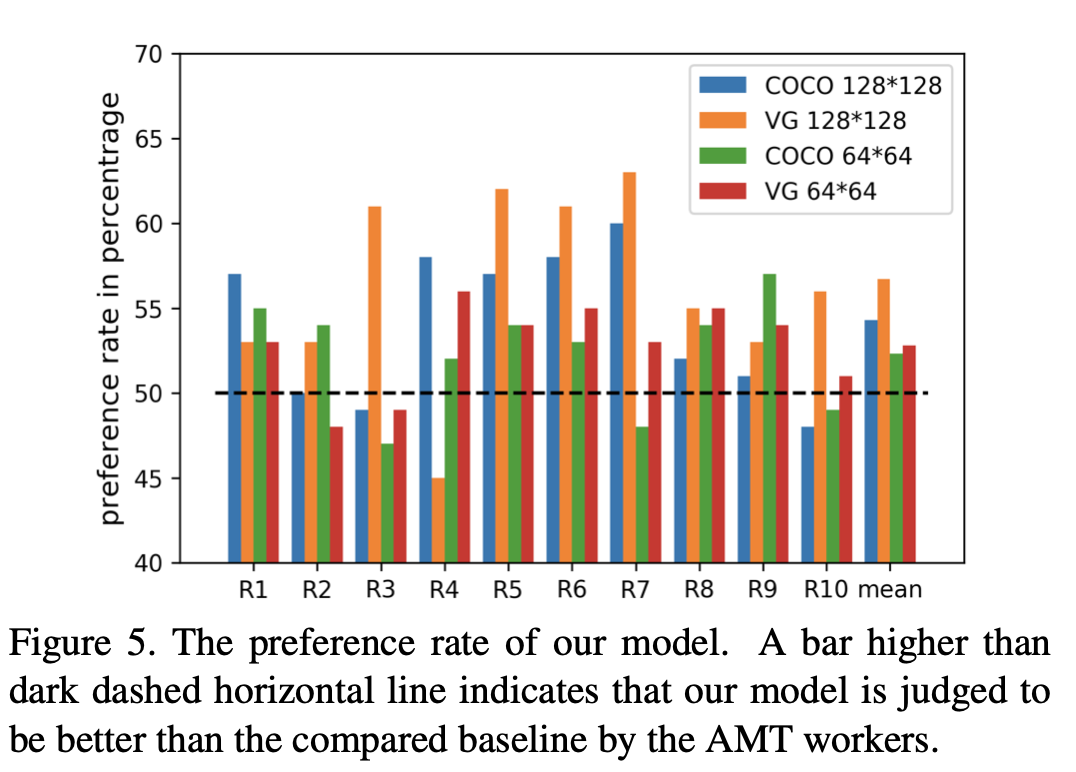 Results
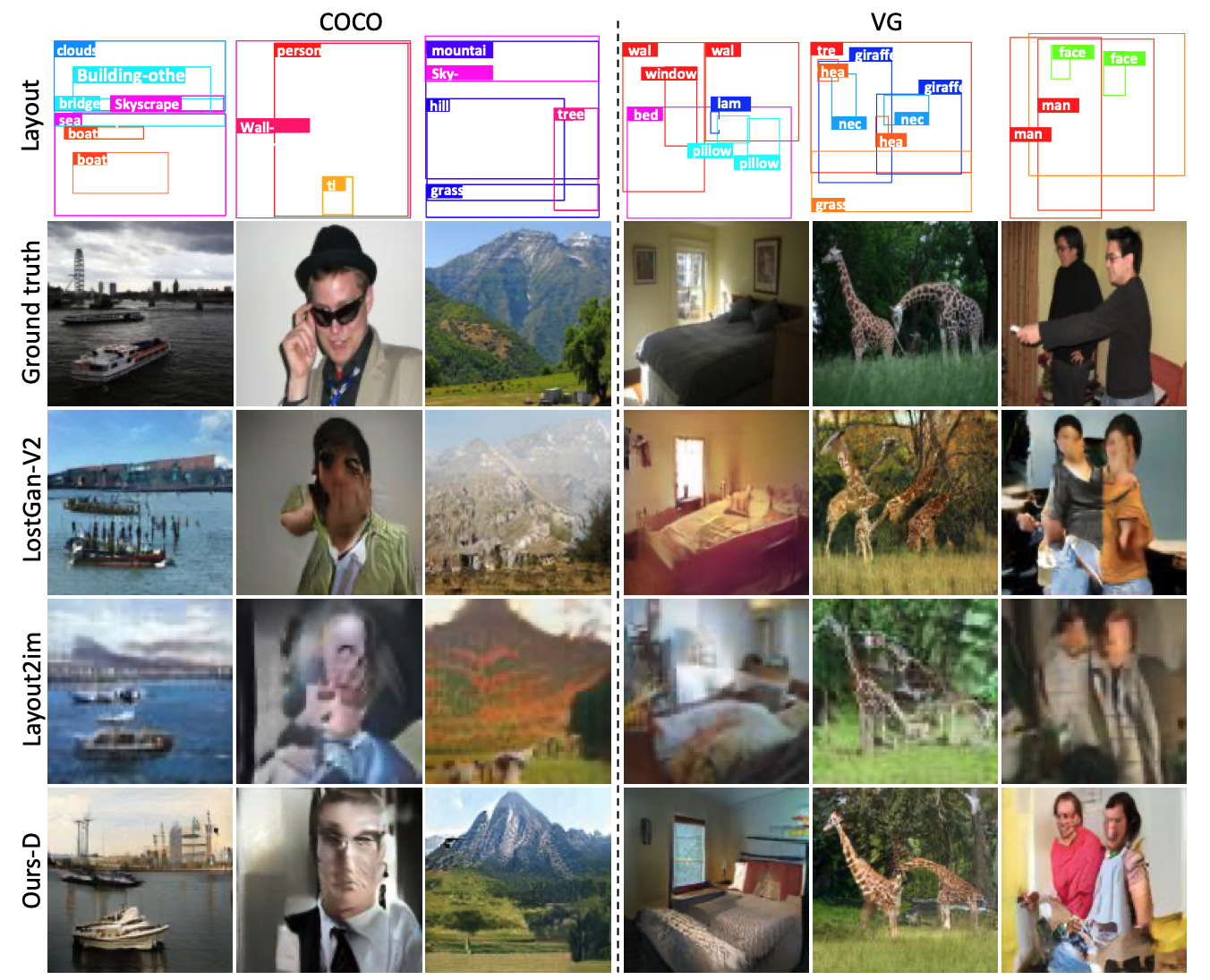 Ablation Study
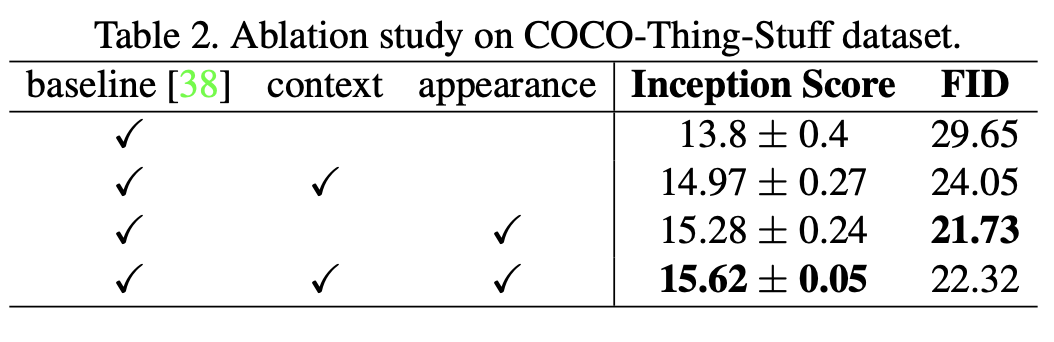 Conclusion
A context transformation module for feature contextualization in layout to image generation

An appearance penalty in the discriminator to enhance the appearance of the synthesized objects

State-of-the-art performance on MSCOCO and Visual Genome